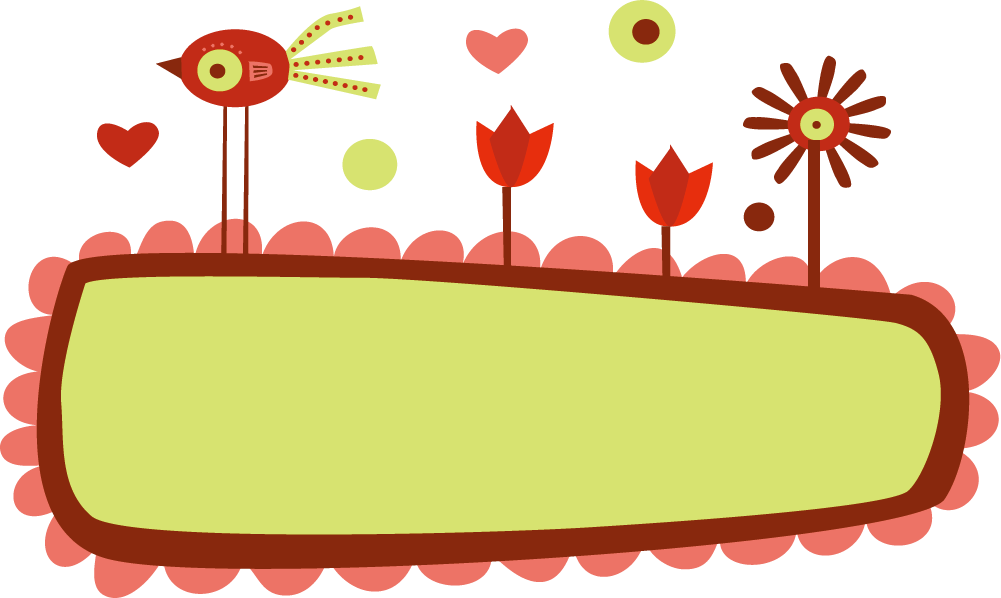 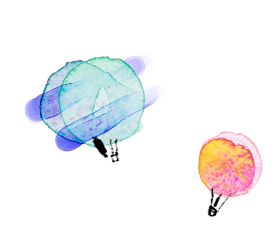 Bài 9: Giữ vệ sinh trường học (Tiết 2)
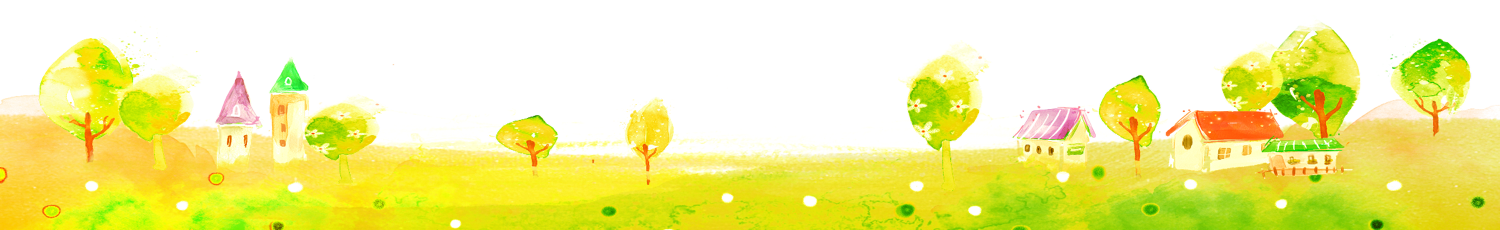 [Speaker Notes: Bài giảng thiết kế bởi: Hương Thảo - tranthao121004@gmail.com]
Hoạt động thực hành
Cùng tham gia một buổi vệ sinh ở sân trường
[Speaker Notes: Bài giảng thiết kế bởi: Hương Thảo - tranthao121004@gmail.com]
Cùng tham gia một buổi vệ sinh ở sân trường
[Speaker Notes: Bài giảng thiết kế bởi: Hương Thảo - tranthao121004@gmail.com]
Cùng tham gia một buổi vệ sinh ở sân trường
[Speaker Notes: Bài giảng thiết kế bởi: Hương Thảo - tranthao121004@gmail.com]
Cùng tham gia một buổi vệ sinh ở sân trường
[Speaker Notes: Bài giảng thiết kế bởi: Hương Thảo - tranthao121004@gmail.com]
Hoạt động vận dụng
Hoạt động vận dụng
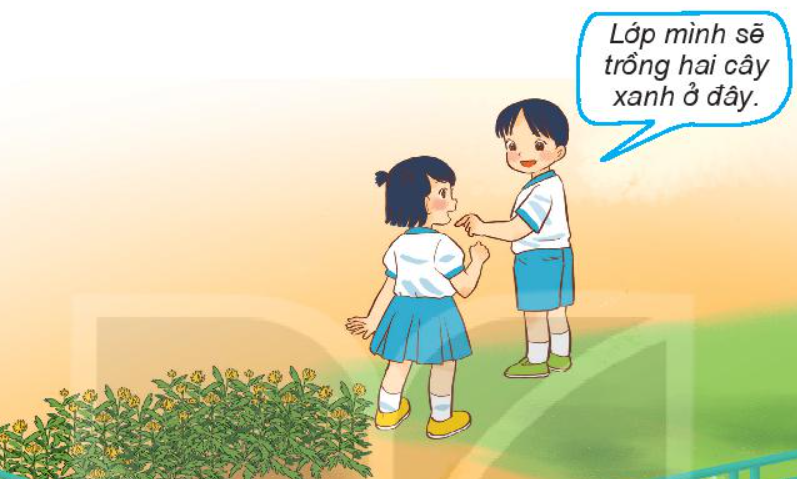 Tổng kết
[Speaker Notes: Bài giảng thiết kế bởi: Hương Thảo - tranthao121004@gmail.com]